Service Description:Addressing & Policy
COMP6017 Topics on Web Services
Dr Nicholas Gibbins – nmg@ecs.soton.ac.uk
2012-2013
WS-Addressing
2
Goal of WS-Addressing
Aim is to make Web Services support :
A wide range of transport protocols
Asynchronous communication
Dynamic end point addressing
Defines a small set of tags
Last update on the specification March,2004
Transport Protocol Neutral SOAP
Classic SOAP example to execute Stock Price Web Service:
Host URI
The type of the 
message being 
conveyed is SOAP
SOAP Action
SOAP Message is dependent on the transport protocol!
Transport Protocol Neutral SOAP
To make SOAP transport protocol neutral use <To> and <Action> tags…
Asynchronous Web Services
WSDL defines one-way, request-response, solicit response, and notification messaging behaviours
Normally, when a response is made, it is assumed that this response will be conveyed by the already opened HTTP Channel. 
Therefore currently there is no standard support to achieve asynchronous communication between Web Services
WS-Addressing adds <MessageID>, <From>, <ReplyTo>, <FaultTo>, <RelatedTo>
Asynchronous Web Services
The address of the sender of the message, the addresses for return reply or fault messages are given
current message has id “uuid:someid” 
and it is related with another message 
that has id “uuid:someotherid” and the 
type of the relationship is “Reply”
Endpoints
<From>, <ReplyTo>, <FaultTo> tags convey an “EndpointReference”
Endpoint is any addressable resource to which SOAP message can be sent (Web Service client or application, a SOAP router or any SOAP aware entity
The most logical way to include endpoints is to use WSDL “Service” element, however WSDL does not allow extensibility of this element, therefore EndpointReference is defined.
EndpointReference may be used in WSDL
Endpoints
“EndpointReference” includes the following schema:



Address is an URI that identifies the endpoint
ReferenceProperties may contain the individual properties that are required to identify the entity or resource being conveyed 
PortType is the same as the one in WSDL
ServiceName is the same as <service> in WSDL
Policy contains some number of policy elements described in WS-Policy
EndpointReference vs. Service
EndpointReference extends Service by adding ReferenceProperties and Policy elements
Address, ServiceName, PortName and PortType are already included in WSDL Service element
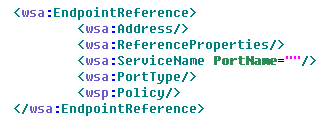 WS-Addressing Constructs
WS-Addressing defines two constructs to convey information that is typically provided by transport protocols and messaging systems:
EndpointReference
provides dynamic endpoints
Message Information Header
provides asynchronous transport-neutral communications
11
EndpointReference
12
Message Information Header
13
Associating Action with WSDL Operations
*Example from WSDL 1.1 Specification
Normally, it is possible to define SOAPaction with WSDL “binding”
Associating Action with WSDL Operations
WS-Addressing defines the following to associate the actions with WSDL operations:




The action for the input of the GetLastTradePrice operation within the StockQuotePortType is explicitly defined to be http://stock.org/GetQuote
15
Fault Codes
Some fault codes are defined (the same logic in HTTP, i.e. 404 file not found)
Fault schema of SOAP is extended
Defined faults:
Endpoint Unavailable,
Action Not Supported, 
Destination Unreachable, 
Message Information Header Required, 
Invalid Message Information Header
WS-Policy
17
Broker (UDDI)
FindService
PublishService
FindServiceRequest
PublishServiceMetadata(e.g. WSDL location)
FindServiceResponse
CreatePurchaseOrder
CreatePurchaseOrderRequest
CreatePurchaseOrderResponse
Consumer
Web Services Model
SOAP/HTTP
Provider
Policy Language Requirements
Expressiveness
Describe any Web service constraint and capability
Carry parameters
Provide mechanism to specify compositions and alternatives
Robustness
Don’t change whenever new Web service constraints and capabilities are developed
Policy Language Requirements
Composeability
Attach policy to WSDL elements and UDDI entities
Associate policy with WS-Addressing Endpoint References
Non-Goals
Domain-specific policy attributes
Policy exchange model
Policy Alternative
Collection of assertions
(“do all”)
Policy Expression
Collection of alternatives
(“pick one”)
<wsp:Policy>  <wsp:ExactlyOne>    <wsp:All>      <Assertion> ... </Assertion>      ...      <Assertion> ... </Assertion>    </wsp:All>    ...    <wsp:All>      <Assertion> ... </Assertion>      ...      <Assertion> ... </Assertion>    </wsp:All>  </wsp:ExactlyOne></wsp:Policy>
Policy Assertion
Domain-specific behavior
Policy Normal Form
WS-Policy Information Model
<All>  <ExactlyOne>    <Assertion1>    <Assertion2>  </ExactlyOne>  <ExactlyOne>    <Assertion3>    <Assertion4>  </ExactlyOne></All>
Isequivalentto
<ExactlyOne>  <All><Assertion1><Assertion3></All>  <All><Assertion1><Assertion4></All>  <All><Assertion2><Assertion3></All>  <All><Assertion2><Assertion4></All></ExactlyOne>

Compact Form – Nested Operators
<wsp:All> and <wsp:ExactlyOne> operators can be nested arbitrarily
Transformation to normal form using set theory (commutativity, associativity, idempotency, distributivity)
Example
<All> distributes over <ExactlyOne>
<ExactlyOne>  <All>    <Assertion>      ...    </Assertion>  </All>  <All /></ExactlyOne>
Isequivalentto
<Assertion wsp:Optional="true" >  ...</Assertion>

Compact Form – Optional Attribute
Assertions may carry the wsp:Optional attribute
An alternative with and an alternative without the assertion
Simplification of prior wsp:Usage attribute
Example
Compact Form – Reference Mechanism
URI-based policy identification mechanism
wsu:ID attribute is used to specify a fragment identifier
<wsp:Policy xml:base="http://fabrikam123.com/policies" wsu:Id="AUDIT" >  <wssx:Audit wsp:Optional="true" /></wsp:Policy>
[Speaker Notes: Document-internal references can be resolved using the fragment identifier.
References to external policy expressions need to be resolved using other mechanisms
When using URIs that identify network resources (URLs), the policy expression can be resolved using HTTP-GET
When using URIs that don‘t actually identify network resources, but rather identify abstract objects, the policy expression may be resolved using exchange mechanisms such as WS-MetadataExchange.]
<wsp:Policy>  <wsp:PolicyReference URI="#AUDIT" />  <wsse:SecurityToken>    <wsse:TokenType>wsse:X509v3</wsse:TokenType>  </wsse:SecurityToken></wsp:Policy>
<wsp:Policy>  <wssx:Audit wsp:Optional="true" />  <wsse:SecurityToken>    <wsse:TokenType>wsse:X509v3</wsse:TokenType>  </wsse:SecurityToken></wsp:Policy>
Compact Form – Reference Mechanism
<PolicyReference> element to reuse common expressions
[Speaker Notes: Document-internal references can be resolved using the fragment identifier.
References to external policy expressions need to be resolved using other mechanisms
When using URIs that identify network resources (URLs), the policy expression can be resolved using HTTP-GET
When using URIs that don‘t actually identify network resources, but rather identify abstract objects, the policy expression may be resolved using exchange mechanisms such as WS-MetadataExchange.]
Intersection
Do two Web service endpoints have compatible policies?
At design time to “wire together” compatible services
At runtime to select compatible options
<All>  <ExactlyOne>    <Assertion1 …>    <Assertion2 …>  </ExactlyOne>  <ExactlyOne>    <Assertion3 …>  </ExactlyOne>  <ExactlyOne>    <Assertion3 …>    <Assertion4 …>  </ExactlyOne></All>
<All>  <ExactlyOne>    <Assertion1 …>    <Assertion2 …>  </ExactlyOne>  <ExactlyOne>    <Assertion3 …>    <Assertion4 …>  </ExactlyOne></All>
?
?
Intersection
Compatibility of alternatives
It is necessary that alternatives at least have the same assertion types
Assertion-specific intersection needs to be determined per assertion type
GetMetadata
Intersect
To: P
(To: P)'
Runtime Intersection
Requester
Provider
Policy used byR to sendmessages out
Policy used byP to receivemessages in
R out
P in
Alternative
Apply
Validate
WS-PolicyAttachment
29
Web Services Policy Attachment
Association of policies with Web service subjects
Subject type
Arbitrary XML elements
WSDL elements
UDDI entities
Web Services Policy Attachment
Association type
Internal association (see next slide)
External association
PolicyAttachment associatespolicy to domain expressions(identified by URI)
Domain expression can beWS-Addressing endpoint ref.
<PolicyAttachment>  <AppliesTo>    <DomainExpression/> +  </AppliesTo>  ( <Policy/> | <PolicyReference/> ) +</PolicyAttachment>
Policy
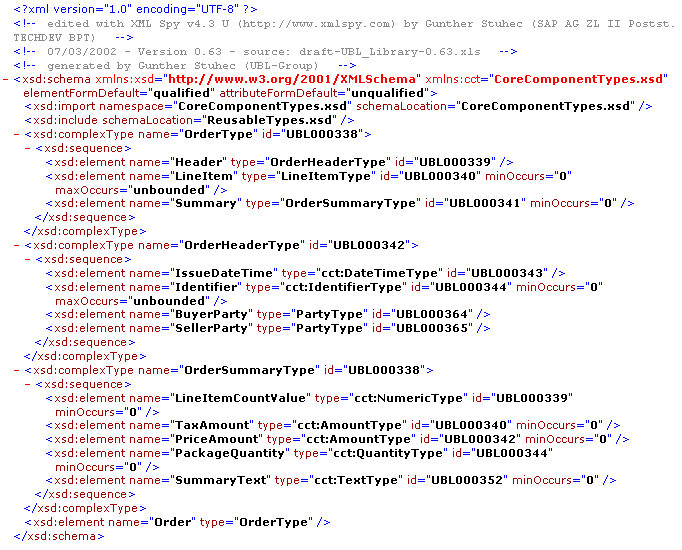 WSDL
P
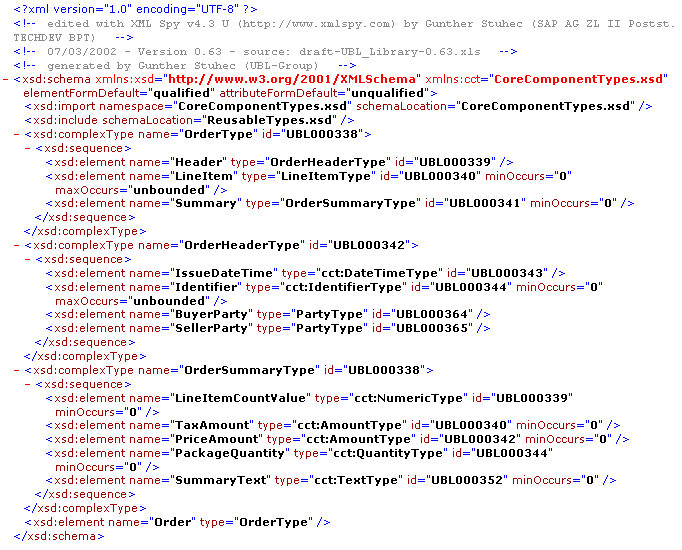 WSDL
Attaching Policy to WSDL
Policy references are made via global attributes or PolicyReference element as defined in WS-Policy
Policy references can be made to policy expressions defined inline, e.g. in wsdl:definitions section
UDDI
Policy
UDDI
Policy
Attaching Policy to UDDI
Policy references are made via UDDI categorization mechanism
Policy expressions are always remote to UDDI entities
Reusable policy expressions can be registered as distinct tModels
Policy-based discovery is limited to policy expression URIs
Service
Policy
Subject
Endpoint
Policy
Subject
Operation
Policy
Subject
Message
Policy
Subject
Effective Policy Calculation
Policy merged
[Speaker Notes: Policy is merged from abstract toconcrete levels]
Merging Example
<definitions name="StockQuote" ...>  ...  <portType name="StockQuotePortType" wsp:PolicyURIs="#RM" >    <operation name="GetLastTradePrice">      <input message="tns:GetLastTradePriceRequest" wsp:PolicyURIs="#DSIG" />      <output message="tns:GetLastTradePriceResponse" />    </operation>  </portType>  <binding name="StockQuoteSoapBinding" type="tns:StockQuotePortType" >    <wsp:PolicyReference URI="#AUDIT" />    <soap:binding style="document" ... />    <operation name="GetLastTradePrice" >      <soap:operation soapAction="http://example.com/GetLastTradePrice" />      <input>        <wsp:PolicyReference URI="#TOK" />        <soap:body use="literal" />      </input>      <output>        <soap:body use="literal" />      </output>    </operation>  </binding></definitions>
StockQuoteSoapBinding Policy = "RM" & "AUDIT" 
GetLastTradePriceRequest Input Binding Policy = "DSIG" & "TOK"
SMTP
GetProductCatalog
GetProductCatalogRequest
GetProductCatalogResponse
SOAP/HTTP
Operation Policy
CreatePurchaseOrderRequest
CreatePurchaseOrderResponse
Policy Subject Types
Endpoint Policy
Service Policy
Message Policy
CreatePurchaseOrder
SOAP/HTTP
Provider Policy
Requester
Provider
Policy Assertions
Policy assertions are domain-specific
Strongly typed
Separate XML schema (syntax) and specification (semantics)
Arbitrary nested structure of XML elements and attributes
Allows modeling of domain-specific complexity
Separate namespace
Assertion complexity
Simple assertions <Auditing>
Parameterized assertions <BaseRetransmissionInterval MilliSeconds="3000“>
Consequences for Policy Processors
Support WS-Policy syntax directly
Delegate policy assertion processing to assertion-specific handlers
Assertion-specific intersection, merge, and validation
Consumer
Provider
Consumer
Consumer
Consumer
Policy Exchange
Peer-to-peer
Consumer retrieves policy from provider (e.g. WS-MetadataExchange)
Brokered approach
Provider publishes policy to broker (e.g. UDDI)
Consumers subscribe to Web services used
Broker notifies consumers in case changes occur
Broker
P
P'
WS-Policy Roadmap
Republished September 2004
WS-Policy & WS-PolicyAttachments
Initial Interoperability Testing
Merging, Intersection, Normalization, Effective Policy Calculation
Live endpoints available
Next steps
Demonstrate Interoperability enabled by WS-Policy
Using domain-specific scenario
Co-authors will develop a standardization plan
WS-Policy is already published with royalty-free licensing terms
WS-Policy will be submitted to a standards body